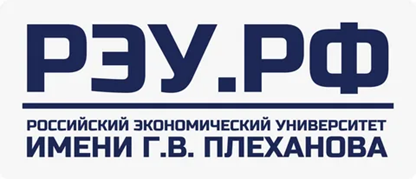 «Разработка и экономическое обоснование цифровой кадровой платформы как инструмента анализа и мониторинга трудовых процессов на предприятии»
Работу выполнил: Будаев Артем Валерьевич, студент 4 курса КФ РЭУ им.Г.В.Плеханова
Научный руководитель: Насыбулина Вероника Павловна, к.э.н. доцент КФ РЭУ им.Г.В.Плеханова
Актуальность и цель стартап-проекта
Современная экономическая ситуация требует более тщательного ознакомления с современными технологиями производства продукции предприятия, исследования методов управления производственными процессами и особенностями функционирования предприятия, с точки зрения мониторинга и управления трудовыми процессами, возникающими внутри предприятия. Таким образом, выбранная тема выпускной квалификационной работы является значимой и актуальной. 
Целью стартап-проекта выступает разработка и экономическое обоснование цифровой кадровой платформы как инструмента анализа и мониторинга трудовых процессов предприятия.
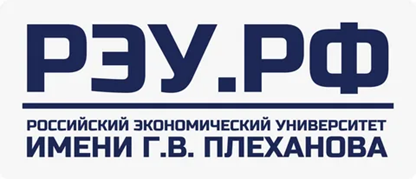 Задачи стартап-проекта:
Формирование и развитие компетенций, необходимых в профессиональной деятельности.
Разработка и описание бизнес-идеи для проведения экономических расчетов по стартап-проекту.
Снижение текучести кадров и повышение производительности сотрудников ОАО «Верхнебаканский цементный завод».
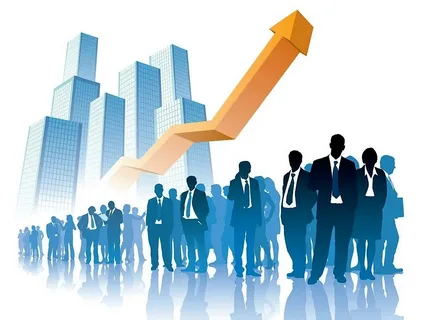 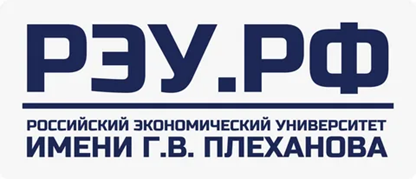 Основными причинами текучести кадров являются:
отсутствие перспектив карьерного роста
некомфортные условия работы
конфликты с коллегами или руководством
личные обстоятельства
проблемы с адаптацией на новом рабочем месте
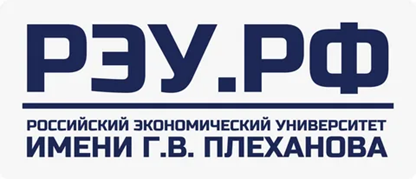 Проектное решение
Проектным решением снижения текучести кадров, 
повышения их производительности и привлечения новых мотивированных сотрудников является создание Цифровой кадровой платформы.
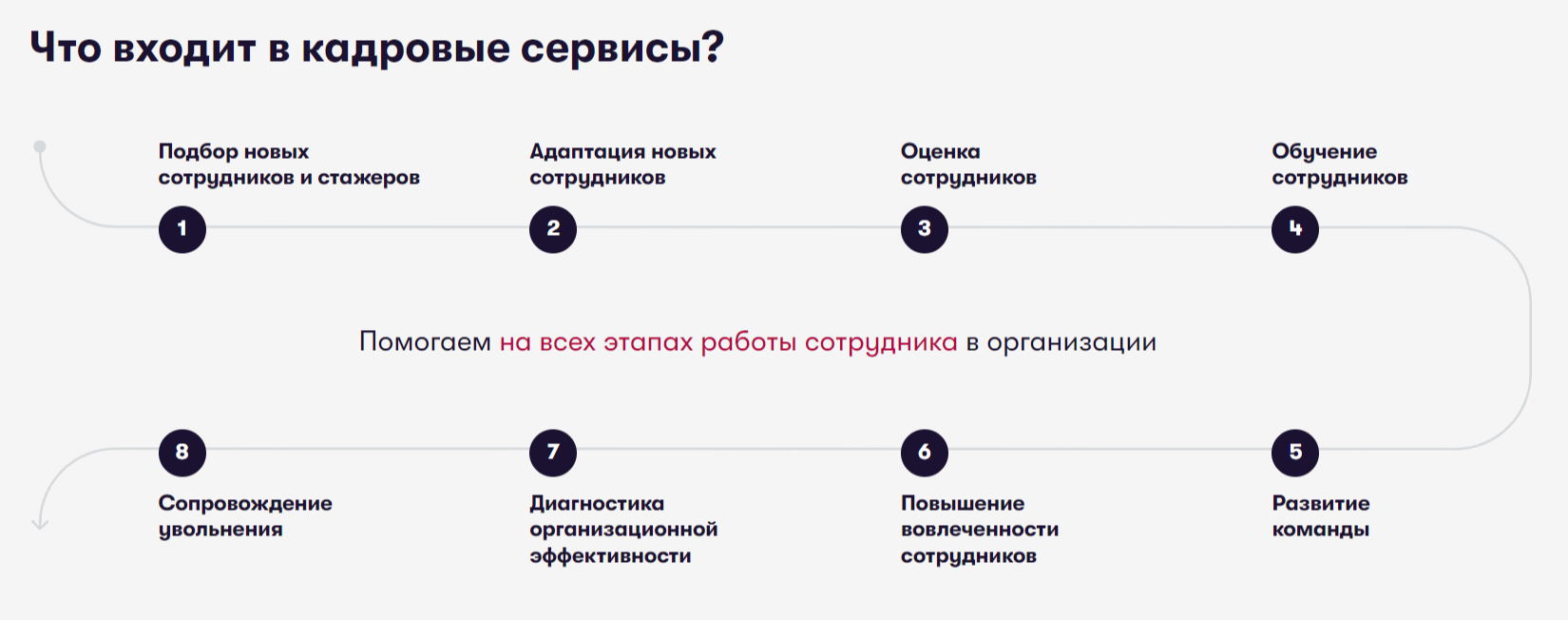 Затраты стартап-проекта
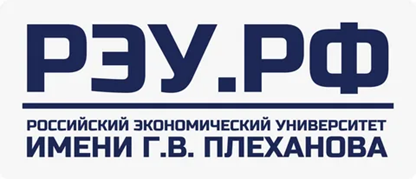 Таблица 1 – Первоначальные затраты стартап-проекта по разработке Цифровой кадровой платформы предприятия
Таблица 2 – Операционные затраты стартап-проекта по обслуживанию Цифровой кадровой платформы предприятия
Таблица 3 - Критерии эффективности проекта за 5 лет при ставке дисконтирования 35%
PI проекта при рассматриваемой ставке дисконтирования больше нуля, тем самым можно сказать, что проект является привлекательным и его можно рассматривать к реализации.
Спасибо за внимание